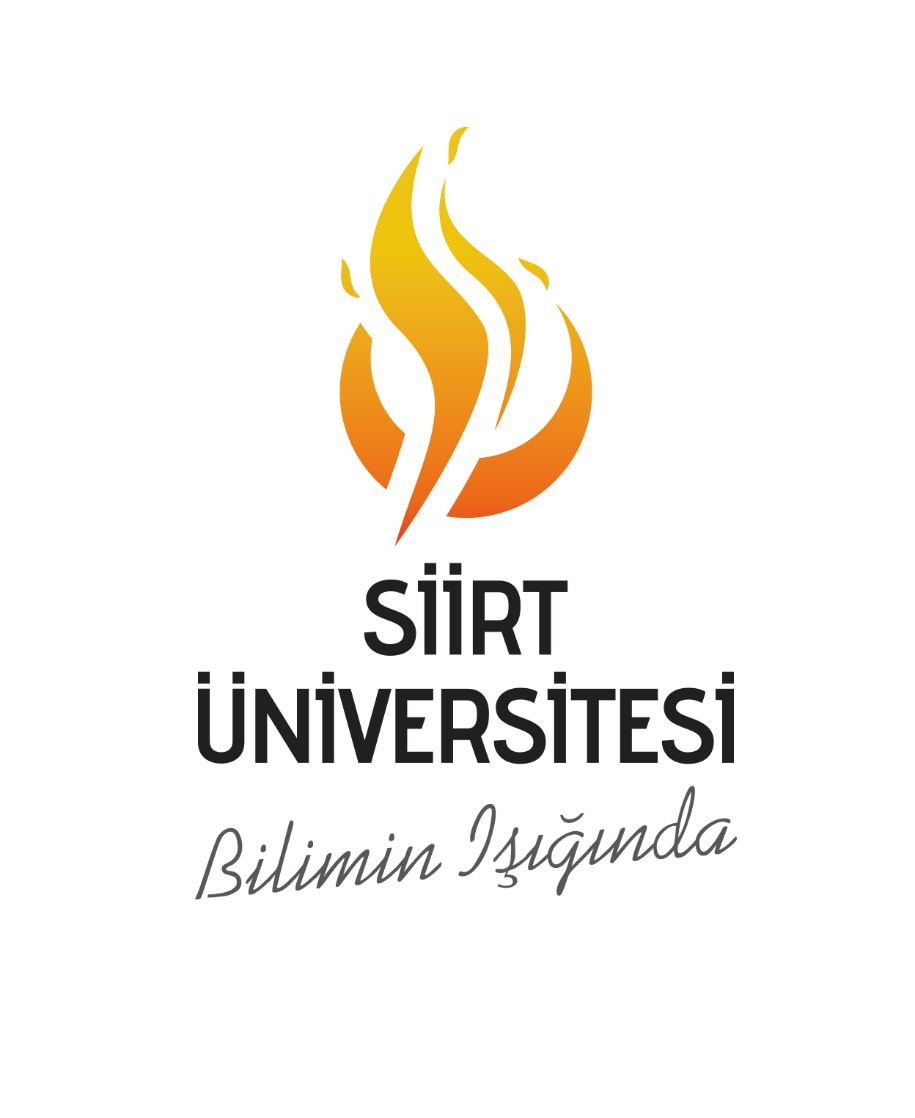 YABANCI DİLLER YÜKSEKOKULU
ORYANTASYON 
EĞİTİMİ
Mehmet AZGER
Öğrenci İşleri Sorumlusu
Konu Başlıkları
Öğrenciyi İlgilendiren Kanun, Yönetmelik Yönerge ve Uygulamalar
Öğrencinin, Öğretim Elemanı, Öğrenci İşleri ve İdare İletişimi
Öğrenci Belge ve Bilgi Talepleri
Yatay Geçiş, Yaz Okulu, Dikey Geçiş Yapan Öğrencilerin Durumu
Öğrenci Ders Kayıt İşlemleri, Talepleri, Şubelendirme
Öğrenciyi İlgilendiren Kanun, Yönetmelik Yönerge ve Uygulamalar
Öğrenciler İlgili tüm mevzuatı bilmek zorundadır.
Ayrıca bilgilendirme yapılmaz.
Bilmiyordum haberim yoktu Üniversitelerde mazeret sayılmıyor.
Eğitim Öğretim Yönetmeliği, Disiplin Yönetmeliği
Öğrenciler Web sitesinde yapılan tüm duyurulardan sorumludur.
Öğrencinin, Öğretim Elemanı, Öğrenci İşleri ve İdare İletişimi
Yabancı Diller Öğrenci İşleriyle 0 484 212 11 11 dahili 3860 numarayla mesai saatleri içerisinde iletişime geçebilirler.
E-posta ile iletişim alışkanlığı edinilmeli,
Öğretim elemanları da ders kayıt, danışmanlık ve bilgi edinme konularında e-posta üzerinden sağlıklı bir şekilde iletişim kurulabilir ve daha çözümleyici olacaktır.
Öğrenci Belge ve Bilgi Talepleri
Öğrenciler E-devlet ya da Öğrenci Otomasyon Sisteminden Talep edebilirler.
Islak İmzalı talep edilecek belgeler içinde Öğrenci İşlerine Şahsi olarak başvurmaları gerekmektedir.
Öğrencilerin sözlü talepleri ya da bilgi almaları farklı yorumlamalara sebebiyet vermesinden dolayı taleplerinizi e-posta ya da dilekçe yoluyla sağlanması.
Yatay Geçiş, Yaz Okulu, Dikey Geçiş Yapan Öğrencilerin Durumu
Bu konularda öğrenci talepleri olduğu için sonuç ve işlemler konusunda sorumluluk öğrenciye aittir. Sonrasında oluşan durumlarda tek sorumlu öğrencidir.
Öğrenci Ders Kayıt İşlemleri, Talepleri, Şubelendirme
Ders Kayıtları Akademik Takvime göre yapılmaktadır. Ders kayıtlarını öğrenciler yapmakta ve sorumluluk öğrenciye aittir.
Ekle/sil haftasında gerekli düzeltmeler yapılmaması öğrencinin sorumluluğundadır.
Ders kayıtarı öğrenci işleri tarafından Danışmanın yönlendirmesi ile akademik takvim çerçevesinde yapılmaktadır.
Şubelendirmeler ders düzen ve disiplinin çerçevesinde yapılmaktadır.
Web Sitesinin Tanıtımı,
Öğrenci Otomasyonunun Tanıtımı